Risorse e strumenti ideati per docenti di lingue proposti dal Consiglio d’Europa
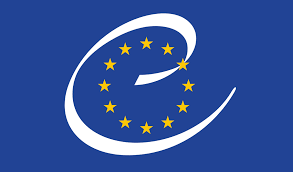 QCER di riferimento per le lingue: apprendimento, insegnamento, valutazione. Volume complementare (2020).
Questa pubblicazione aggiorna il QCER del 2001 senza modificarne il quadro concettuale che rimane valido: 
https://rm.coe.int/quadro-comune-europeo-di-riferimento-per-le-lingue-apprendimento-inseg/1680a52d52
Alfabetizzazione e apprendimento della seconda lingua per l’integrazione dei migranti adulti
“Literacy and Second Language Learning for the Linguistic Integration of Adult Migrants“ LASLLIAM) è una nuova guida di riferimento del Consiglio d’Europa. 
E’ stata creata da un gruppo di esperti e dal Dipartimento dell’Istruzione del Consiglio d’Europa per supportare ambienti di apprendimento per migranti analfabeti e poco alfabetizzati.
La guida di riferimento: https://rm.coe.int/prems-008922-eng-2518-literacy-and-second-language-learning-couv-texte/1680a70e185. 
Altre iniziative e il webinar dal titolo “Literacy and Second Language Learning for the Linguistic Integration of Adult Migrants (LASLLIAM)”: https://www.coe.int/en/web/lang-migrants.
Il toolkit del Consiglio d’Europa
ll toolkit presente in questo sito (disponibile in sette lingue) è stato sviluppato dal Consiglio d’Europa per sostenere gli Stati membri nel loro impegno ad affrontare le sfide poste dai flussi migratori, in forte crescita. 
È stato realizzato come parte del progetto Integrazione Linguistica dei Migranti Adulti (ILMA), nell’ambito del più importante programma di politica linguistica del Consiglio d’Europa.
Il toolkit comprende i 57 strumenti e altre risorse contenute nelle varie sezioni di questo sito web (https://www.coe.int/it/web/language-support-for-adult-refugees/list-of-all-tools). Gli strumenti possono essere scaricati e adattati per soddisfare le esigenze di diversi contesti. Il toolkit è stato concepito per fornire assistenza alle organizzazioni e in particolare ai volontari che offrono supporto linguistico ai rifugiati adulti. All’interno del toolkit il termine “rifugiato” viene inteso in senso ampio e comprendendo sia i richiedenti asilo che i rifugiati stessi.
Portfolio europeo delle lingue (PEL)
Il Portfolio europeo delle lingue (PEL) è un documento personale ideato dal Consiglio d’Europa per promuovere l’apprendimento delle lingue lungo tutto l’arco della vita. Favorisce l’autonomia del discente, ne valorizza la consapevolezza interculturale e il plurilinguismo (ossia la capacità di comunicare in almeno due lingue, oltre alla propria lingua madre, sia pure a diversi livelli di competenza). Il PEL comprende obbligatoriamente tre sezioni: 
1.Passaporto delle lingue
2.Biografia linguistica
3.Dossier
Il PEL è stato predisposto dal Consiglio d’Europa parallelamente al Quadro comune europeo di riferimento per le lingue (QCER), con complementari funzioni pedagogiche e di documentazione, che lo rendono particolarmente adatto per le formazioni linguistiche rivolte agli immigrati adulti. Guida per il docente di Barbara Lazenby Simpson: https://rm.coe.int/CoERMPublicCommonSearchServices/DisplayDCTMContent?documentId=09000016802fc3c6
Compass: il manuale aggiornato per l’educazione ai diritti umani
Compass è una fonte di informazioni, strumenti e suggerimenti per l'Educazione ai diritti umani. Quindi può essere usato in modi molto diversi e non c'è un preciso punto di partenza. Tuttavia, vi suggeriamo di iniziare guardando la tavola dei contenuti nelle pagine iniziali, di entrare nel manuale e di familiarizzare con la sua struttura generale e i suoi contenuti. 
Molte persone sono inizialmente più interessate alle attività da proporre in classe (https://www.coe.int/it/web/compass/list-of-activities)
Compass è stato pubblicato per la prima volta nel 2002 nell’ambito del programma di educazione ai diritti umani della Direzione Gioventù e Sport del Consiglio d’Europa.
Il programma era stato creato perché l’educazione ai diritti umani – intesa come una serie di attività e programmi che promuovono l’uguaglianza della dignità umana – era e continua ad essere di valore incalcolabile nel definire la dimensione della cittadinanza democratica per tutti i giovani e nella promozione di una cultura universale dei diritti umani.
Il “Portfolio Europeo per la Formazione degli Insegnanti di Lingue” (PEFIL)
PEFIL è un documento pensato per coloro che stanno intraprendendo la propria formazione iniziale come docenti di lingue e ha lo scopo di incoraggiarli a riflettere sulle conoscenze e le competenze necessarie per insegnare le lingue, aiutandoli a valutare le proprie competenze didattiche e permettendo loro di monitorare i propri progetti e di prendere nota delle esperienze di insegnamento durante il corso della propria formazione glottodidattica.
Portfolio Europeo per la formazione iniziale degli insegnanti di lingue (PEFIL) : uno strumento di riflessione https://www.ecml.at/Portals/1/documents/ECML-resources/C3_Epostl_IT.pdf?ver=2018-03-22-164303-713
European Profiling Grid (EPG)
Cos’è la European Profiling Grid (EPG)? 
E’ uno strumento che descrive le competenze dei docenti di lingua e le presenta attraverso una tabella che copre sei fasi di sviluppo. La EPG è disponibile in tredici lingue. Lo scopo della EPG è quello di aiutare i docenti di lingue, qualsiasi sia la lingua insegnata, nel loro sviluppo professionale. 
È anche uno strumento per i manager e i coordinatori responsabili di garantire la qualità dell’insegnamento linguistico e per i formatori e i mentor che forniscono supporto e opportunità di sviluppo ai docenti di lingua in servizio.
https://www.eaquals.org/wp-content/uploads/EPG-booklet_IT.pdf